Ο ΡΟΛΟΣ ΤΗΣ ΓΥΝΑΙΚΑΣ ΣΗΜΕΡΑ
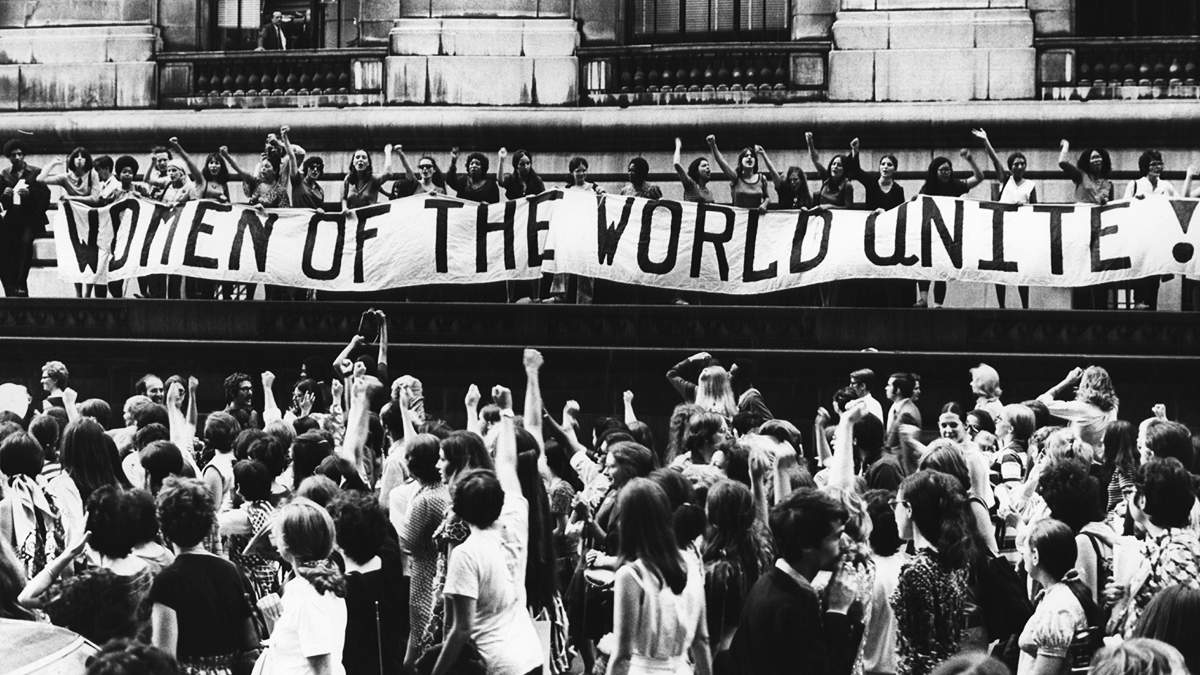 Κορδερά Ειρήνη 
Ψυχολόγος
Πτυχιούχος Α.Π.Θ.
Συστημική Ψυχοθεραπεύτρια (Ι.Ψ.Κ. &  ΚΕ.Σ.ΜΕ.Θ.Θ.)
MSc Ψυχολογία Υγείας / MSc Ψυχολογία Παιδιού και Εφήβου, Leiden University
ΠΑΓΚΟΣΜΙΑ ΗΜΕΡΑ ΤΗΣ ΓΥΝΑΙΚΑΣ
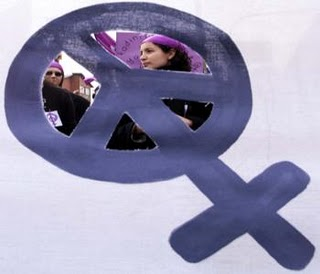 Γιατί γιορτάζεται στις 8 Μαρτίου?
8 ΜΑΡΤΙΟΥ 1857, ΝΕΑ ΥΟΡΚΗ
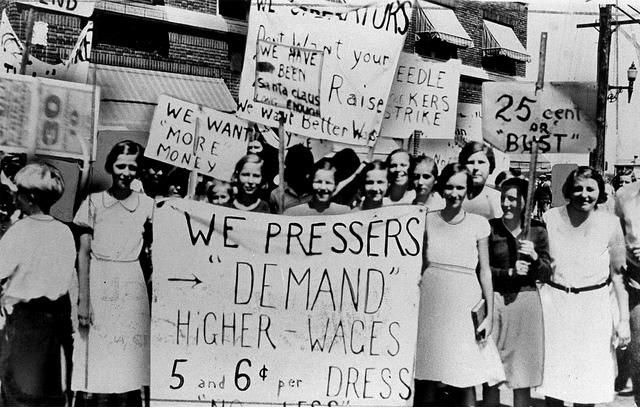 1908, ΝΕΑ ΥΟΡΚΗ
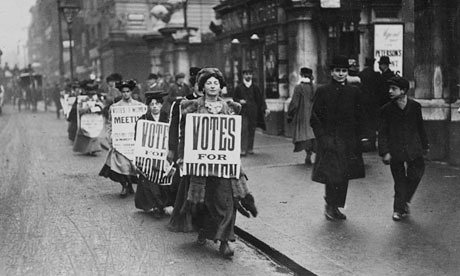 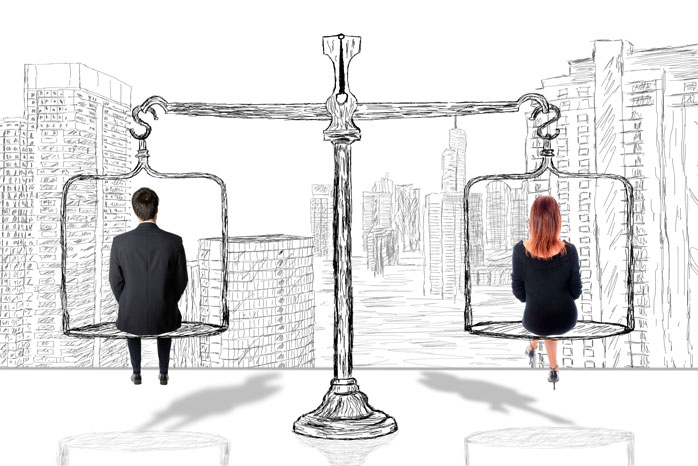 ΤΙ ΓΙΝΕΤΑΙ ΟΜΩΣ ΣΗΜΕΡΑ;
ΣΑΟΥΔΙΚΗ ΑΡΑΒΙΑ
ΠΑΚΙΣΤΑΝ
ΥΕΜΕΝΗ
ΙΝΔΙΑ
ΙΡΑΝ
ΛΕΣΟΤΟ, ΑΦΡΙΚΗ
ΑΦΡΙΚΗ / ΑΣΙΑ/ ΜΕΣΗ ΑΝΑΤΟΛΗ
Κλειτοριδεκτομή
400.000.000 γυναίκες παγκοσμίως ή αλλιώς 6 κορίτσια ανά λεπτό!
Από το 2013, η κλειτοριδεκτομή είναι παράνομη σε 26 αφρικάνικες χώρες. Ο νόμος, ωστόσο, φαίνεται πως εξακολουθεί να μην εφαρμόζεται.
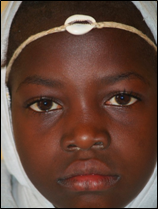 ΡΩΣΙΑ
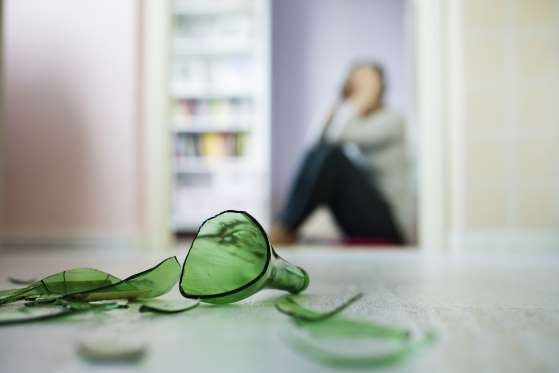 ΤΟΥΡΚΙΑ
Η δημοτική Αρχή της τουρκικής πόλης Κιουτάχειας μοιράζει δωρεάν αντίτυπα ενός οδηγού 394 σελίδων με τίτλο «Γάμος και Οικογενειακή Ζωή» στους νεόνυμφους.
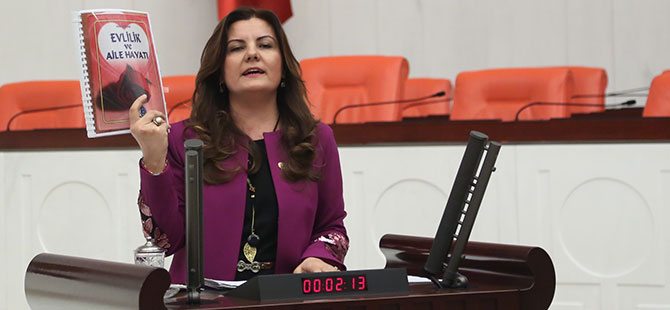 ΜΠΟΥΡΚΑ
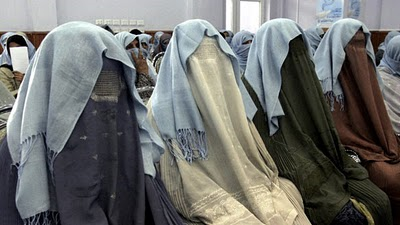 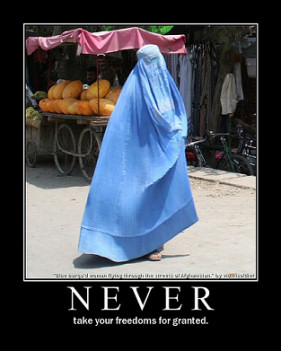 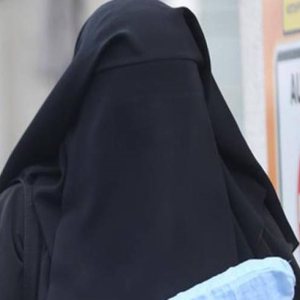 ΑΠΑΓΟΡΕΥΣΗ ΜΠΟΥΡΚΙΝΙ
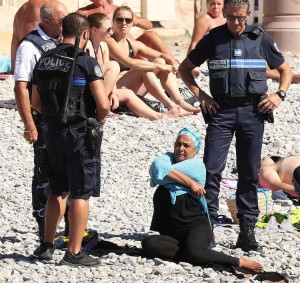 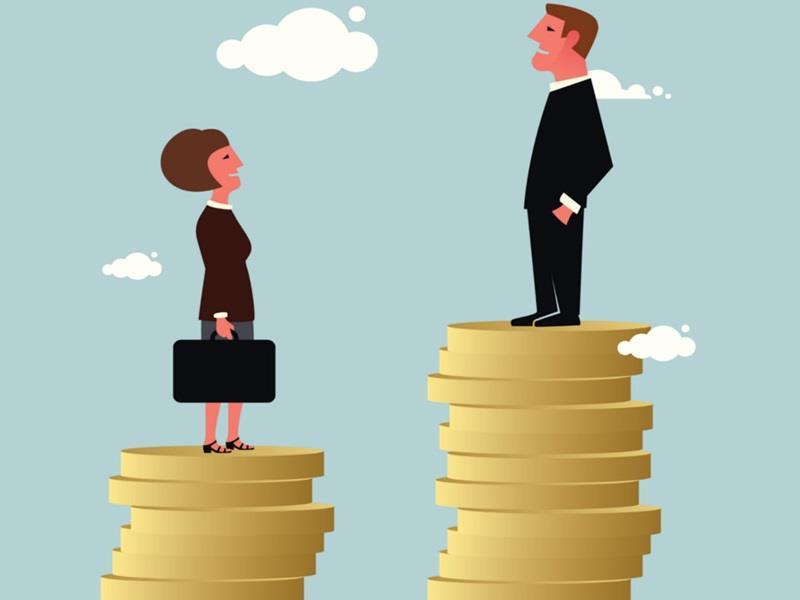 ΟΙ ΓΥΝΑΙΚΕΣ ΣΤΗΝ ΕΛΛΑΔΑ…
ΣΤΗ ΧΩΡΑ ΜΑΣ…
Ισονομία (1952, 1975) 

Έκτοτε έχουν γίνει τεράστιες αλλαγές!!
Όμως εξακολουθούν να υπάρχουν προβλήματα και ανισότητες.
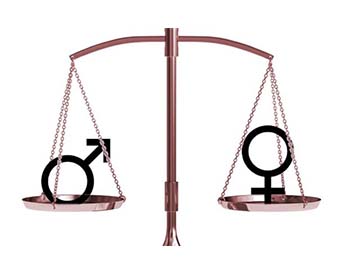 ΕΥΡΩΠΑΪΚΗ ΕΝΩΣΗ ΚΑΙ ΕΛΛΑΔΑ
Τελευταία η Ελλάδα στην EE στην ισότητα των δύο φύλων. 





Πηγή: Δείκτης Ισότητας των Φύλων, 2017                                                                                              Ευρωπαϊκό Ινστιτούτο για την Ισότητα των Φύλων
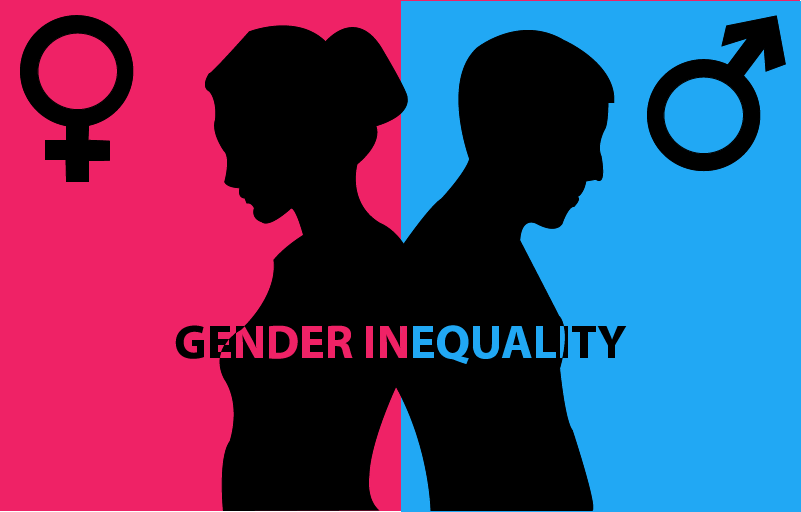 ΑΝΙΣΟΤΗΤΕΣ
Οι οικιακές εργασίες και η φροντίδα των παιδιών εξακολουθούν                 να είναι η πρωταρχική ευθύνη των γυναικών.
Άμισθη οικιακή εργασία (κατά μέσο όρο 77 ώρες την εβδομάδα!)
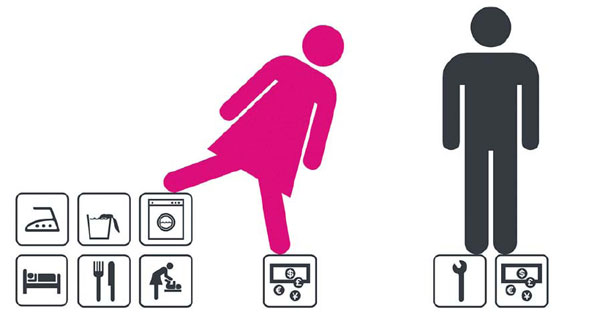 ΑΝΙΣΟΤΗΤΕΣ
Αυτό έχει ως αποτέλεσμα οι γυναίκες στη χώρα μας να έχουν…
Λιγότερες ευκαιρίες για επαγγελματική επιμόρφωση και εξέλιξη.
Αυξημένη συμμετοχή σε άτυπες μορφές απασχόλησης ή μερικής απασχόλησης. 
Υψηλότερα ποσοστά ανεργίας.
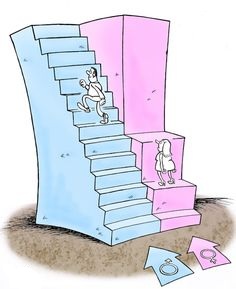 ΑΝΙΣΟΤΗΤΕΣ
Διαχωρισμός επαγγελμάτων                   σε «ανδρικά» και «γυναικεία».
Χάσμα αμοιβών μεταξύ ανδρών και γυναικών.
Μειωμένη παρουσία των γυναικών στα κέντρα των αποφάσεων.
Οι γυναίκες είναι δυσανάλογα τα θύματα σε εγκλήματα βίας.
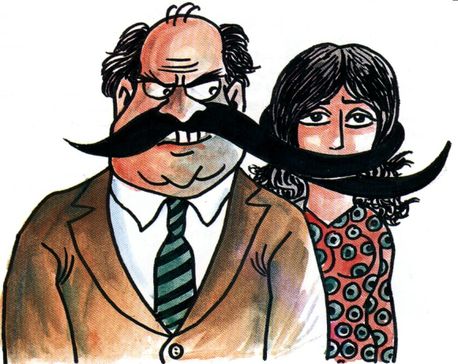 ΒΙΑ ΚΑΤΑ ΤΩΝ ΓΥΝΑΙΚΩΝ
Διεθνώς…
 1 στις 3 γυναίκες κάποια στιγμή στη ζωή της θα αντιμετωπίσει σωματική, ψυχολογική ή σεξουαλική βία από τον σύντροφό της.
1 στις 5 γυναίκες θα πέσει θύμα βιασμού ή απόπειρας βιασμού.

Πηγή: OHE, 2017
ΒΙΑ ΚΑΤΑ ΤΩΝ ΓΥΝΑΙΚΩΝ ΣΤΗΝ ΕΛΛΑΔΑ ΚΑΙ ΝΟΜΟΘΕΣΙΑ
Τηλεφωνική γραμμή SOS 15900 
Τηλεφωνική γραμμή 197  


Ψυχοκοινωνική Στήριξη 
Νομική Συμβουλευτική
Πληροφορίες για κοινωνικές υπηρεσίες που παρέχουν στέγη (ξενώνες κακοποιημένων γυναικών).

«Δεν είσαι η μόνη - Δεν είσαι μόνη»
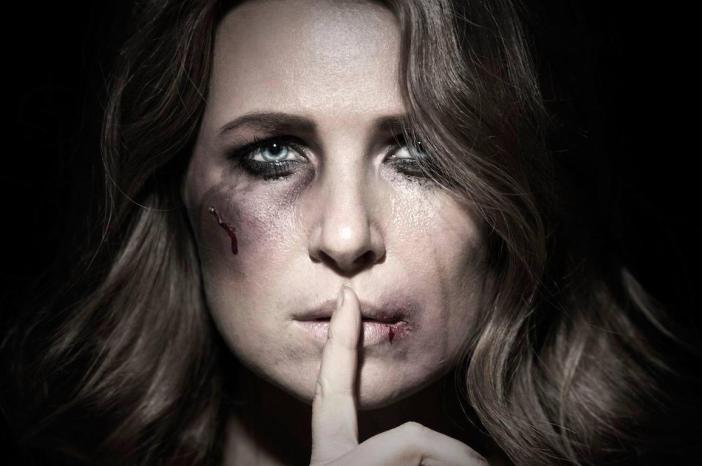 ΕΜΜΕΣΕΣ ΜΟΡΦΕΣ ΑΝΙΣΗΣ ΜΕΤΑΧΕΙΡΙΣΗΣ
Ο διττός κανόνας περί ηθικής.
Σεξουαλική παρενόχληση.
Η εικόνα των γυναικών στα Μ.Μ.Ε.
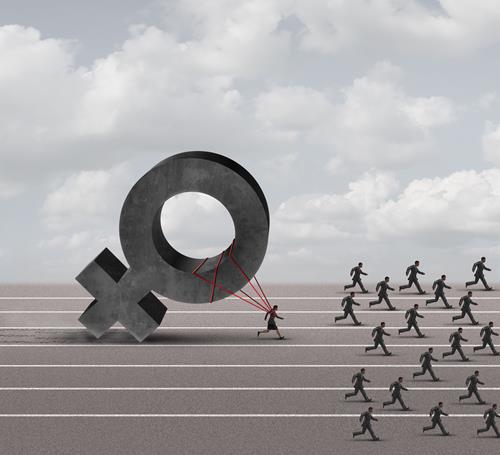 Πηγή: Πανεπιστήμιο Αθηνών / Τμήμα Μ.Ι.Θ.Ε.
Κοινωνιολογία των Έμφυλων Σχέσεων
ΓΥΝΑΙΚΕΙΑ ΠΕΡΙΟΔΙΚΑ
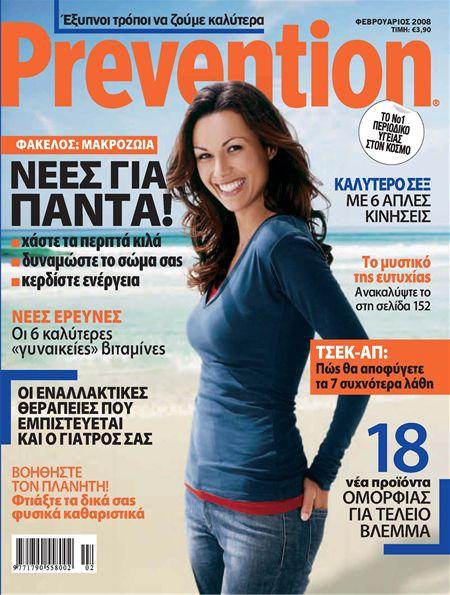 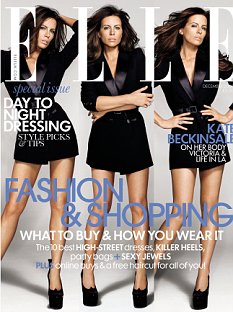 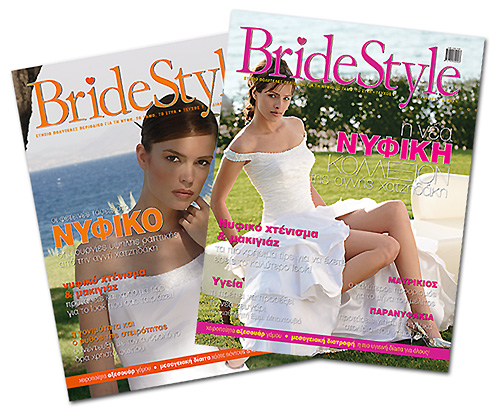 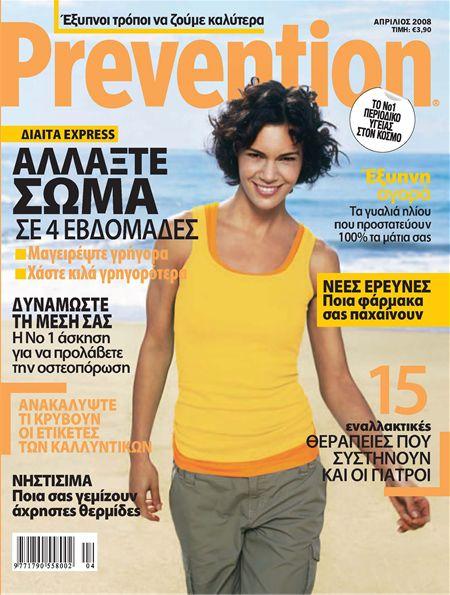 ΑΝΔΡΙΚΑ ΠΕΡΙΟΔΙΚΑ
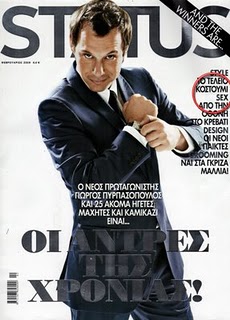 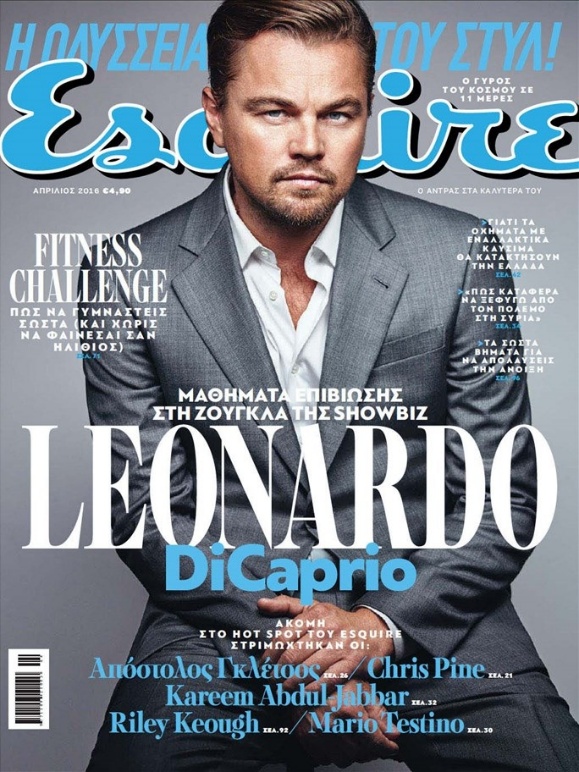 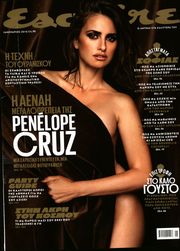 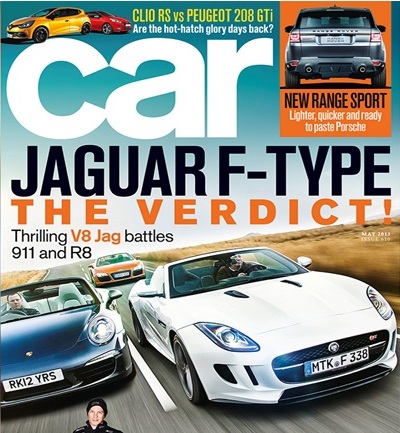 ΑΙΤΙΕΣ ΔΙΑΙΩΝΙΣΗΣ ΤΩΝ ΑΝΙΣΟΤΗΤΩΝ
Τα Μέσα Μαζικής Ενημέρωσης.
Τα εμπόδια στη μόρφωση και την επαγγελματική κατάρτιση των γυναικών.
Η αντίληψη των πατριαρχικών κοινωνιών.
 Τα μεταδιδόμενα στις επόμενες γενιές, κι από τις ίδιες τις γυναίκες, στερεότυπα και προκαταλήψεις.
Το εκπαιδευτικό σύστημα με τα πρότυπα που προβάλλει.
ΣΤΕΡΕΟΤΥΠΑ ΦΥΛΟΥ ΣΤΟ ΕΚΠΑΙΔΕΥΤΙΚΟ ΣΥΣΤΗΜΑ
«Αν και τα σημερινά εγχειρίδια έχουν αναθεωρηθεί αρκετές φορές και είναι σίγουρα πολύ πιο προοδευτικά σε σύγκριση με τα παλαιότερα, εξακολουθούν να εμπεριέχουν (συνειδητά ή ασυνείδητα) προκαταλήψεις για τα φύλα».




Πηγή: Έρευνα για την προώθηση της ισότητας των φύλων                                                 στην εκπαιδευτική διαδικασία.                                                                                     Πανεπιστήμιο Ιωαννίνων, Αιγαίου, Α.Π.Θ. & Πάντειο (2006-08)
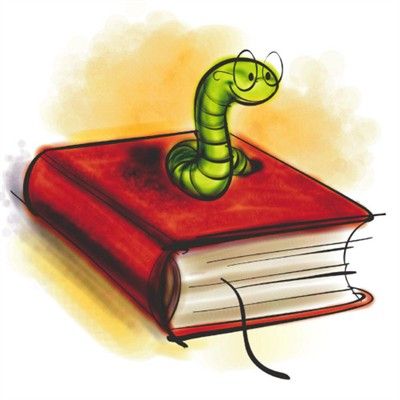 ΤΕΤΡΑΔΙΟ ΕΡΓΑΣΙΩΝ ΤΩΝ ΜΑΘΗΜΑΤΙΚΩΝ ΤΗΣ ΣΤ’ ΤΑΞΗΣ
ΜΕΓΑΛΩΝΟΝΤΑΣ ΣΑΝ ΚΟΡΙΤΣΙ ΕΜΑΘΑ...
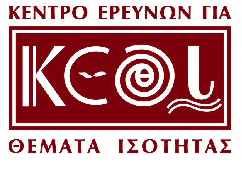 Έρευνα: 2004
ΜΕΓΑΛΩΝΟΝΤΑΣ ΣΑΝ ΑΓΟΡΙ ΕΜΑΘΑ…
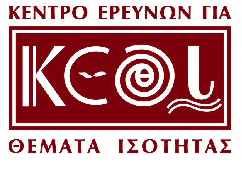 Έρευνα: 2004
ΣΥΜΠΕΡΑΣΜΑΤΑ - ΠΡΟΤΑΣΕΙΣ
Μέτρα από την πολιτεία.
Αλλαγές στο εκπαιδευτικό σύστημα.
Αλλαγές στον τρόπο διαπαιδαγώγησης των παιδιών.
Αλλαγές στον ατομικό τρόπο ζωής.
Αλλαγή νοοτροπίας των ανδρών αλλά κυρίως των ίδιων των γυναικών!
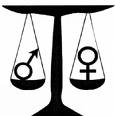 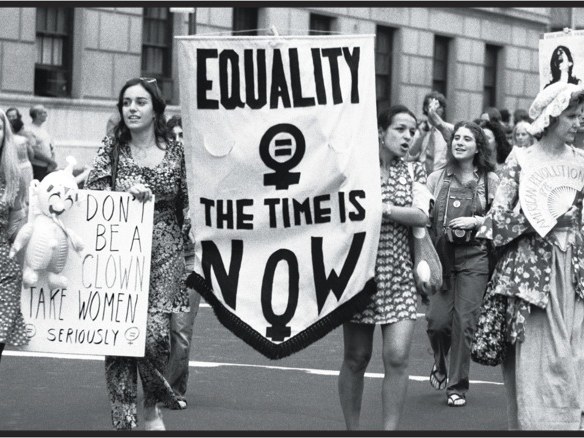